ECON 411Public Sector EconomicsPowerPoint Material2020
J. Fred Giertz
Institute of Government and Public Affairs and Department of Economics
University of Illinois at Urbana
Online Lecture 6 —April 6, 2020
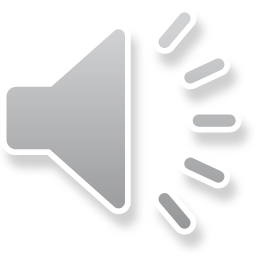 Why is health care different?
Principal-agent problems–information and access to treatment options
Examples-real estate agents, travel agents
Health care applications
Incentives in indemnity (fee-for-service) 
HMO plans
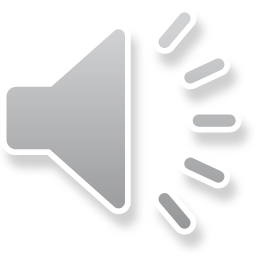 Why is health care different? (continued)
Rapid technical advance
Presumption that everyone should have care–full access to highest quality treatments
Pay or Play"—Individual mandate, firms—50 employees
Preexisting conditions
Miscellaneous
Coinsurance
Rationing
Cost containment
Preferred provider
HMO
Single payer
Affordable Care Act  (Obama Care)
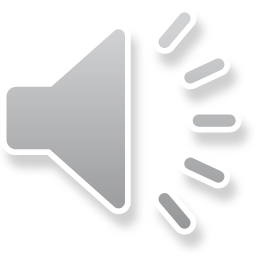 Education and Unemployment Compensation--Comments
Education
Externality
Redistribution

Unemployment insurance
Insurance motive
Fiscal tool
Current situation
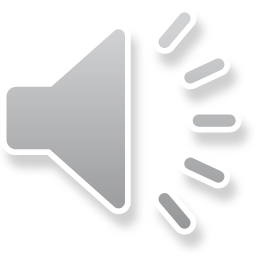